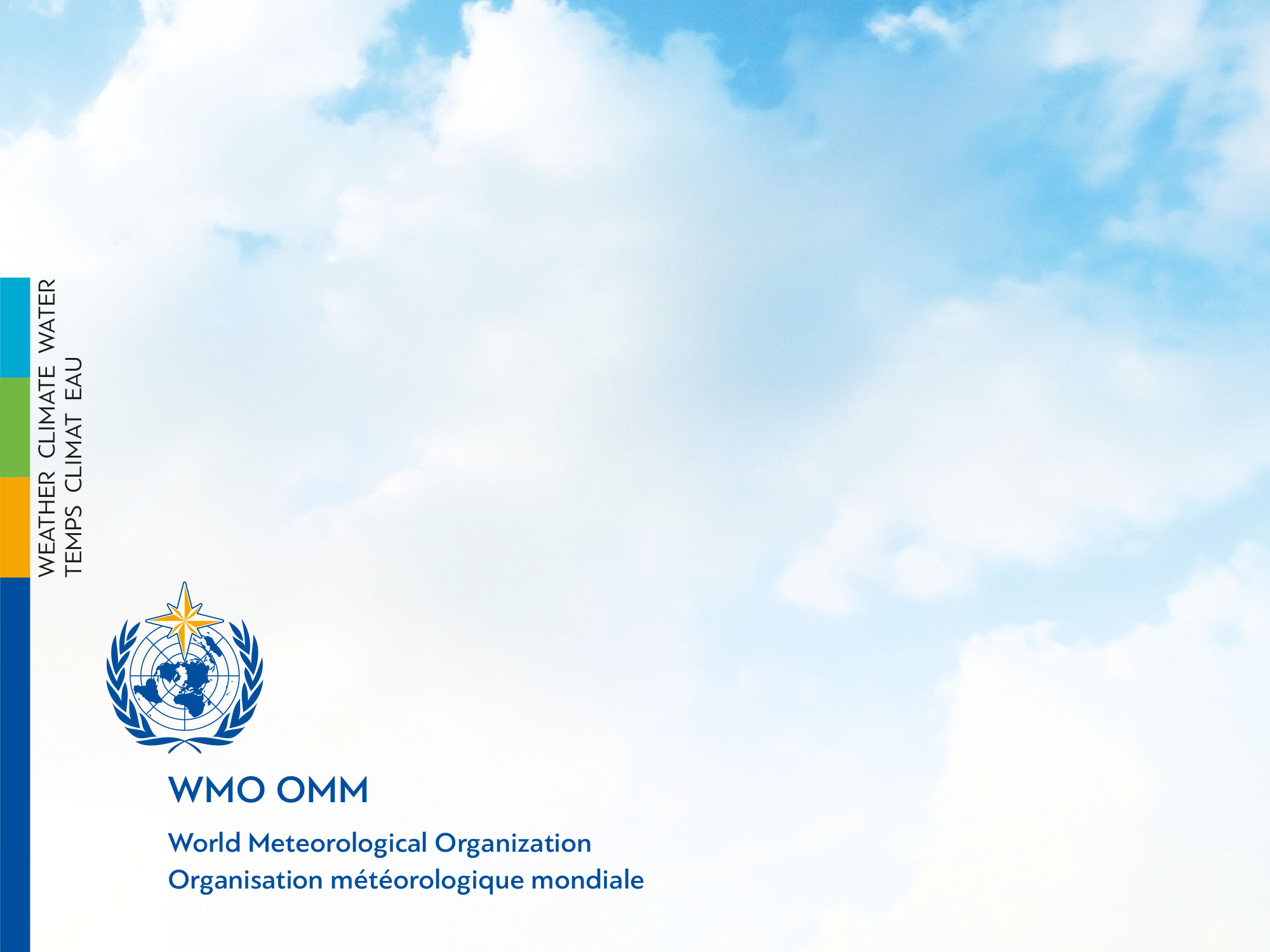 WIS Strategy – Life Cycle Data Management
Submitted by: Matteo Dell’Acqua(CBS)(Doc 06a)
Inter-Commission Task Team on the WMO information system 
(ICTT-WIS)WMO, Geneva. 12-13 Sept 2016
WIS 2.0
Information System operated by Members built on commercially available services and industry standards
To exchange at the right moment the relevant information
Redundant, resilient, efficient and scalable infrastructure
With an applications/services layer based on standard interfaces for data exchange 
A global catalogue of information and services
And Ready to support  SMAC (Social, Mobile, Analytics (Big Data), Cloud) and IoT
All WIS data will be
Managed
Documented
Discoverable
Accessible
Easy to use
Compatible services and format
2
WIS 2.0 - Data Lifecycle Management
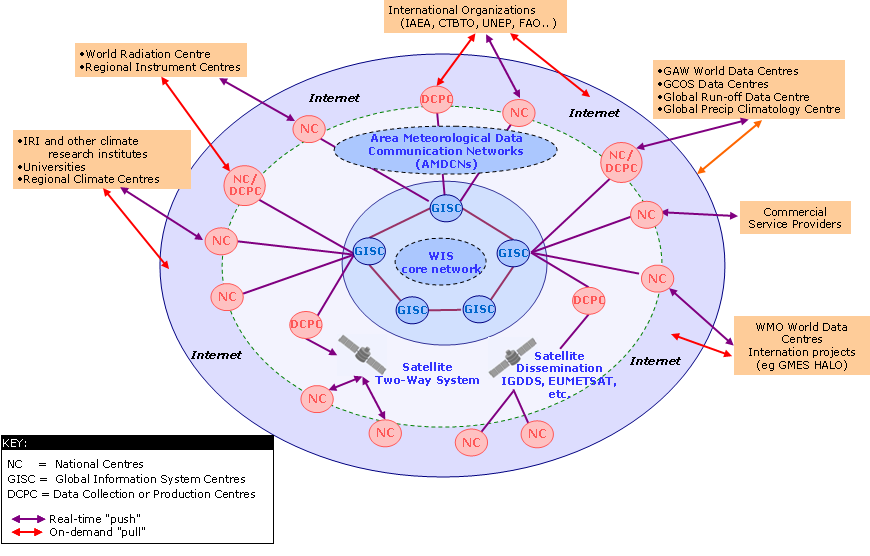 WIS 2.0 platform will be complemented by a set of principles to encourage best-practice in data life cycle management by the WMO community
3
Potential requirements for WIS Part C
4
Task Team on Information Management
ToRs
Collaborate with technical commissions to review available information management practices and develop and document appropriate standards and practices in information management;
Recommend procedures for the long term maintenance and development of standards and best practices related to information management;
Replace  the “Guide on World Weather Watch Data Management (WMO No. 788)” with a new guide on best practices for information management across all WMO programmes;
Propose updates to incorporate standards and practices for information management under WIS Part C  in the Manual on WIS (WMO No. 1060) and Guide to the WIS (WMO No. 1061);
Recommend updates to the WIS competencies related to information management and associated training and learning guides.
5
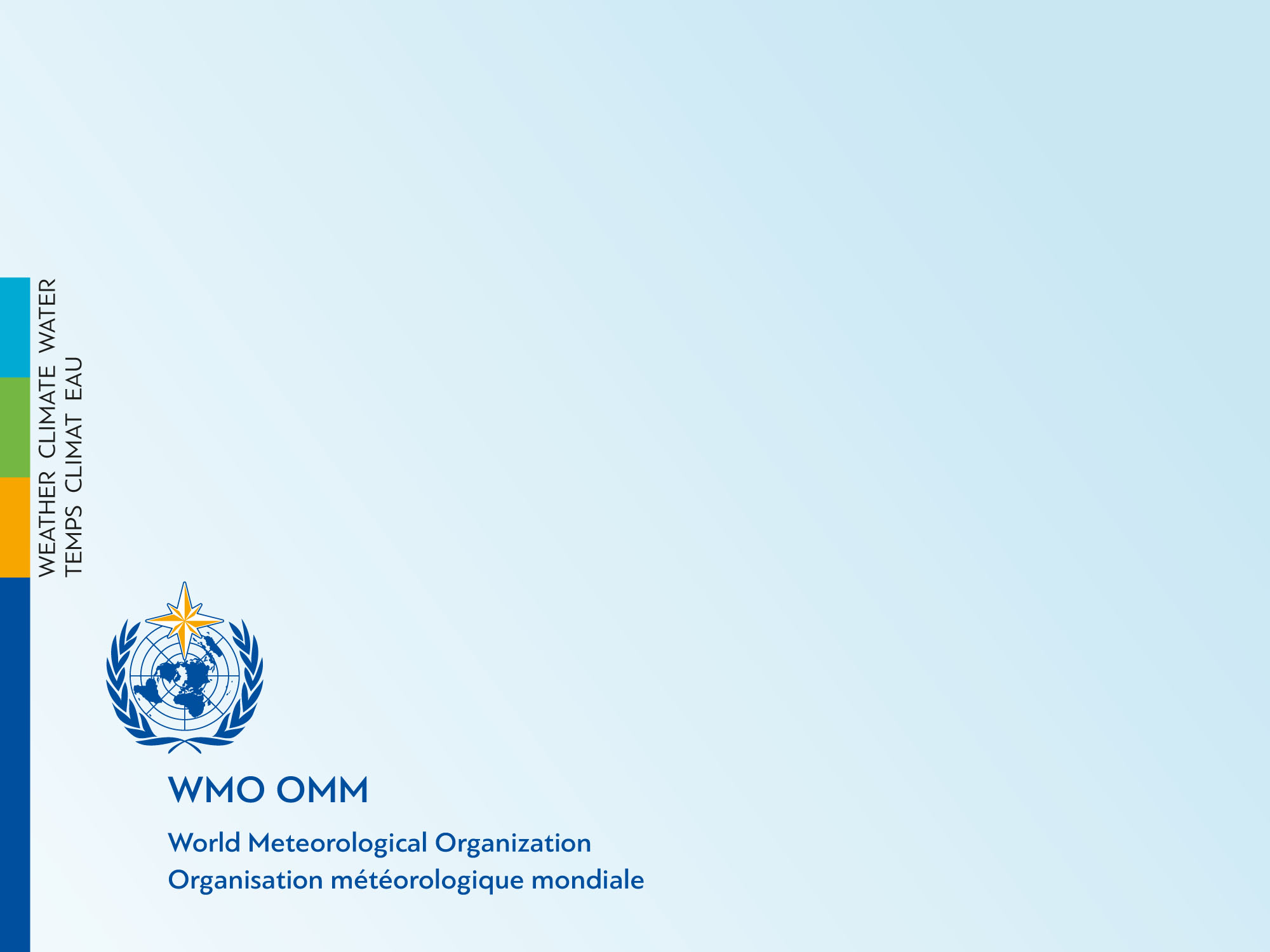 Thank you for your attention
6